WORKSHOP ON THE OPERATION OF CIVIL REGISTRATION, VITAL STATISTICS AND IDENTITY MANAGEMENT SYSTEMS FOR EAST ASIAN COUNTRIES
HANOI, VIETNAM  |  13-17 NOVEMBER 2017
THE ROLE OF HEALTH INSTITUTIONS
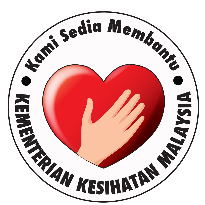 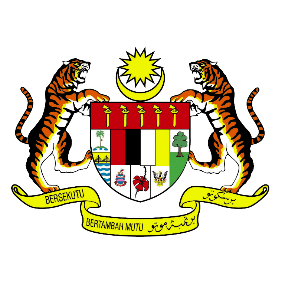 DR. NORIZA ABDULLAH
HEALTH INFORMATICS CENTER, PLANNING DIVISION
MINISTRY OF HEALTH MALAYSIA
1
Outlines
Background
Governance of CRVS in Malaysia
Roles of Ministry of Health
Flow of Birth/Death Information
Generating COD Statistics
Improvements on CRVS (COD)
CRVS Digitization
Output
WORKSHOP ON THE OPERATION OF CIVIL REGISTRATION, VITAL STATISTICS AND 
IDENTITY MANAGEMENT SYSTEMS FOR EAST ASIAN COUNTRIES | HANOI, VIETNAM | 13-17 NOVEMBER 2017
2
Background
Ministry of Health (MOH) was one of the main national CRVS stakeholders in Malaysia alongside with Ministry of Home Affairs (MOHA), National Registration Department (NRD) and Department of Statistics Malaysia (DOSM).
Malaysia has adopted the resolutions proposed in the Ministerial Conference in a Ministerial Declaration to ‘Get Everyone in The Picture’ and Regional Action Framework (RAF) for the 2015-2024 CRVS Decade.
Ministerial Conference on CRVS in Asia and The Pacific held in Bangkok on 24-28 November 2014.
Malaysian delegation was led by the Deputy Minister of MOHA and consists of Senior Gov. Officer from MOHA, MOH, NRD, DOSM, Economic Planning Unit (EPU) and Attorney General's Chambers of Malaysia (AGC).
WORKSHOP ON THE OPERATION OF CIVIL REGISTRATION, VITAL STATISTICS AND 
IDENTITY MANAGEMENT SYSTEMS FOR EAST ASIAN COUNTRIES | HANOI, VIETNAM | 13-17 NOVEMBER 2017
3
Governance of CRVS in Malaysia
WORKSHOP ON THE OPERATION OF CIVIL REGISTRATION, VITAL STATISTICS AND 
IDENTITY MANAGEMENT SYSTEMS FOR EAST ASIAN COUNTRIES | HANOI, VIETNAM | 13-17 NOVEMBER 2017
4
[Speaker Notes: MOH (Steering Committee) representative is YBhg. Datuk Dr. Shahnaz bt. Murad.
MOH (Technical Committee) representative is YBrs. Dr. Md. Khadzir b. Sheikh Hj. Ahmad.]
Roles of Ministry of Health in CRVS Malaysia
Two critical roles including:
As informants of the occurrence of births, fetal deaths and death
Only occured in health facilities.
Certification of causes of death (COD)
Can be performed only by physicians attached to health institutions.
Information collected by health institutions is crucial in generating:
Health statistics
Overall health of the population, planning and the needs in public health system.
Vital statistics
Informed on vital events of the population, monitoring programs towards improving health of the population.
WORKSHOP ON THE OPERATION OF CIVIL REGISTRATION, VITAL STATISTICS AND 
IDENTITY MANAGEMENT SYSTEMS FOR EAST ASIAN COUNTRIES | HANOI, VIETNAM | 13-17 NOVEMBER 2017
5
Flow of Birth/Death Information to Civil Registration Systems and Vital Statistics
Vital Statistics (VS) compiled by DOSM based on NRD’s database (CR)
Preliminary official VS will be reviewed by Inter-Agency Planning Group (IAPG) before release.
Vital statistics released by DOSM.
WORKSHOP ON THE OPERATION OF CIVIL REGISTRATION, VITAL STATISTICS AND 
IDENTITY MANAGEMENT SYSTEMS FOR EAST ASIAN COUNTRIES | HANOI, VIETNAM | 13-17 NOVEMBER 2017
6
Generating COD Statistics(in health facilities)
ICD-10 coding by DOSM based on underlying COD information in NRD’s database
Data harmonization between           MOH-DOSM
Database in NRD
COD statistics compiled by DOSM
Preliminary COD statistics will be reviewed by                    Inter-Agency Planning Group (IAPG) before release.
COD statistics released by DOSM.
Death certificate and burial
WORKSHOP ON THE OPERATION OF CIVIL REGISTRATION, VITAL STATISTICS AND 
IDENTITY MANAGEMENT SYSTEMS FOR EAST ASIAN COUNTRIES | HANOI, VIETNAM | 13-17 NOVEMBER 2017
7
Generating COD Statistics(outside health facilities)
Medical practitioner issued medically certified death with underlying COD
Verification of underlying COD by MOH to relative
ICD-10 coding            by MOH
Preliminary COD statistics will be reviewed by                    Inter-Agency Planning Group (IAPG) before release.
COD statistics released by DOSM.
ICD-10 coding by DOSM based on underlying COD information in NRD’s database
Data harmonization between MOH-DOSM
COD statistics compiled by DOSM
Database in NRD
Death certificate and burial
WORKSHOP ON THE OPERATION OF CIVIL REGISTRATION, VITAL STATISTICS AND 
IDENTITY MANAGEMENT SYSTEMS FOR EAST ASIAN COUNTRIES | HANOI, VIETNAM | 13-17 NOVEMBER 2017
8
Improvements on CRVS (COD)(in Ministry of Health)
Further investigation is conducted for maternal and under five death to improve information on underlying cause of death.
Investigation is conducted at District Health Office/Hospital/Health Clinic level.
Implementation on verification of non-medically COD information for death outside health facilities or without medical practitioner (certified by police) to improve medically certified death.
Regular workshop/training on diagnostic documentation specifically to Medical Officer to improve in disease/related health problem diagnosis writing and documentation.
To cater issues on illegible writing, improper placement and incomplete information in medical record.
Centralized coding (data on inpatient death) is done by trained Medical Record Officer (MRO) to improve ICD-10 coding on underlying COD. The MROs is under going continuous training to improve their capabilities and also ICD-10 re-certification.
Data harmonization (data and ICD-10 codes) as well as engagement and collaboration between agencies for compiling national vital statistics and cause of death statistics.
WORKSHOP ON THE OPERATION OF CIVIL REGISTRATION, VITAL STATISTICS AND 
IDENTITY MANAGEMENT SYSTEMS FOR EAST ASIAN COUNTRIES | HANOI, VIETNAM | 13-17 NOVEMBER 2017
9
CRVS Digitization(in Ministry of Health)
Malaysian Health Data Warehouse (MyHDW)
Medical Care Information System (SMRP)
Source of visit data on inpatient, daycare, outpatient and clinical support 
No. of death in health facilities
Patient Registry Information System (PRIS)
MyHarmony
Business Intelligence Tools
Geographical Information System (GIS)
Dashboard
Fixed Format Report
Adhoc Query Analysis
Statistical & Predictive Analytics
Malaysian Mortality Information System (MyMIS) for maternal and child mortality data.
WORKSHOP ON THE OPERATION OF CIVIL REGISTRATION, VITAL STATISTICS AND 
IDENTITY MANAGEMENT SYSTEMS FOR EAST ASIAN COUNTRIES | HANOI, VIETNAM | 13-17 NOVEMBER 2017
10
Output of CRVS(Statistics and Publication)
Vital Statistics
Publication: 
Vital Statistics Malaysia and Cause of Death Statistics Malaysia.
Released by DOSM via DOSM Portal.
Agreed by Inter-Agency Planning Group (IAPG) before release the statistics.
Official statistics on no. of birth, death and fetal death as well as indicator of Crude Birth Rate (CBR), Total Fertility Rate (TFR), Crude Death Rate (CDR), Maternal Mortality Ratio (MMR) and Natural Increase.
Health Statistics
Publication: Health Facts and Health Indicator.
Released by MOH via MOH Portal.
Top Ten Principal Causes of Death in MOH Hospital/ Private Hospitals as well as Mortality Rate by Selected Disease.
WORKSHOP ON THE OPERATION OF CIVIL REGISTRATION, VITAL STATISTICS AND 
IDENTITY MANAGEMENT SYSTEMS FOR EAST ASIAN COUNTRIES | HANOI, VIETNAM | 13-17 NOVEMBER 2017
11
jdrnoriza@moh.gov.my | +60388833162
WORKSHOP ON THE OPERATION OF CIVIL REGISTRATION, VITAL STATISTICS AND 
IDENTITY MANAGEMENT SYSTEMS FOR EAST ASIAN COUNTRIES | HANOI, VIETNAM | 13-17 NOVEMBER 2017
12